ادارة مخاطر الاستثمارات في رؤوس الاموال في المصارف الاسلامية
د.عواطف جلوب محسن 
قسم العلوم المالية والمصرفية /كلية الادارة والاقتصاد
الجامعة المستنصرية
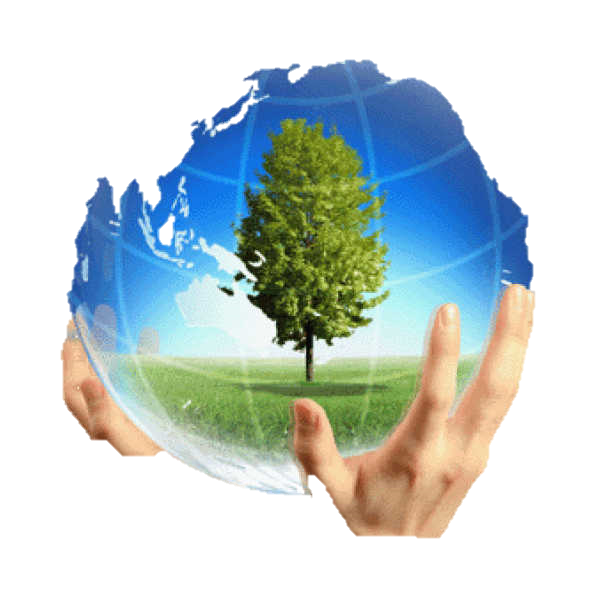 المستخلص
 تحتل المصارف الاسلامية مكانة متميزة في الجهاز المصرفي وبشكل خاص في العراق الذي بدء يدخل مجالات استثمارية كبيرة وجديدة وانفتاح اقتصادي ودخوله لمنظمات اقتصادية ومالية دولية كبيرة وزيادة وعي ابناء المجتمع كل ذلك انعكس على زيادة عدد المصارف الاسلامية وتنوع الخدمات التي تقدمها وتمتعها بصفة ممارسة العمل المصرفي بما يتفق مع احكام الشريعة الاسلامية وبالتالي حصول زبائنه على ايرادات او فوائد خالية من الربا ومقبوله من حيث الشريعة الاسلامية ، واعتماد هذه المصارف على مصادرها الداخلية والخارجية لتوظيفها في مجالات استثمارية مطابقة لاحكام الشريعة الاسلامية وبما يحقق لها عوائد مضمونة في مجالات قليلة المخاطرة وهذا يقاس من خلال مؤشرات نمو الاستثمارات التي تعد الاساس لتحقيق العوائد فيها .
المقدمة
من المواضيع الخلافية التي توقف عندها العديد من الباحثين والمنظرين للصناعة المصرفية الإسلامية، الدور الوظيفي للمصرف الإسلامي في الاقتصاد الوطني أينما تواجد.فمنهم من رأى أن دوره لا يتجاوز الدور الذي يقوم به المصرف التقليدي من ناحية الوظيفة التمويلية ، ومنهم من رأى غير ذلك ، من منطلق أن المصرف الإسلامي لا يتاجر بالمال كما هو في حالة الإقراض والاقتراض المعتمد أساسا على سعر الفائدة القائم عليه عمل المصارف التقليدية ، بل هو وسيط مالي بين المدخر والمستثمر.
وانطلاقا من وجهتي النظر هذه ، نستعرض هنا مفهوم الوسيط المالي والمستثمر اعتمادا على الفلسفة الإسلامية القائم عليها أعمال المصرف والمنبثقة من أحكام الشريعة الإسلامية ، فالوسيط المالي والمستثمر لكل منهما مفهومه المالي والاقتصادي الخاص به ولكل وظيفته التي يؤديها.فالمستثمر عادة هو من يبحث عن الوسيط المالي لتلبية حاجاته التمويلية ، أما الوسيط المالي فهو لا يمتلك رأس المال وإنما يعتمد على رأس المال الباحث عن الاستثمار ويعمل على جمعه مثل المدخرات والودائع بموجب ضمانات ومقابل عائد يتفق على صيغته مسبقا ويصبح له حق التصرف في توظيف واستثمار هذه الأموال، مما يمكنه من تلبية حاجة المستثمر من رأس المال اللازم لنشاطه الاستثماري .إذن لا بد من القول إن الوساطة المالية التي تؤديها المؤسسات المصرفية والمالية ذات أهمية كبيرة لما تقوم به من دور بين وحدات الاقتصاد الوطني وتوفير التمويل اللازم لها من خلال التوسط بين المدخرين؛ أي من يمتلكون رأس المال، والمستثمرين الباحثين عن رأس المال وتوفير رؤوس الأموال المطلوبة لهم،
مما يرفع من أداء وكفاءة الاقتصاد الوطني.فالسؤال المطروح هل المصارف الإسلامية تقوم بوظيفة الوساطة المالية أم هي مجرد مؤسسات مالية استثمارية تجارية؟ هذا هو السؤال الذي يتردد كثيرا وأحيانا يمثل نقطة خلاف بين الباحثين في العمل المصرفي الإسلامي.وللإجابة عن ذلك، فلا بد من النظر إلى دور المصارف الإسلامية وتجربتها، مما يؤكد لنا الحاجة الملحة إلى تحديد هذه الوظيفة وإبرازها في محاولة فهم الدور الذي تقوم به المصارف الإسلامية في تنظيم العلاقة السابقة بين من يمتلك رأس المال ومن يبحث عنه , ففي الفقه الإسلامي تصنف العقود المالية إلى قسمين.الأول: عقود أمانة :  والتي تتحدد فيها مسؤولية الوسيط عن المخاطر التي يتسبب فيها سواء كان مصدرها الإهمال أو سوء الإدارة .الثاني: عقود الضمان : والتي تكون فيها مسؤولية الوسيط كاملة ويتحمل المخاطر كافة مهما كان السبب أو مصدر هذه المخاطر . فحسب هذا التصنيف، يتضح لنا المبدأ الجوهري في عمل المصارف الإسلامية، وهو المشاركة في الربح والخسارة أي المشاركة في مبدأ المخاطرة حسب طبيعة العقد أو الصيغة التي تربط العميل صاحب رأس المال والمصرف والمستثمر،
فعندما يقوم المصرف الإسلامي بجمع مدخرات الأفراد على أساس عقد الضمان في الحسابات الجارية أو تحت الطلب، فإنها بالنتيجة تشكل تراكما رأسماليا لدى المصرف يمكنه من القيام بتمويل الاستثمارات التي تبحث عن رأس المال على أساس المشاركة في الربح والخسارة، وهنا يتضح لنا دور المصرف كوسيط مالي يتحمل كامل المسؤولية عن ضمان الوديعة وسلامتها، أما في الحالة الثانية وهي الحسابات المتعلقة في الاستثمار والتي يشارك أصحابها المصرف في النتائج , أي الربح والخسارة، فهي كذلك تعمل على جمع رؤوس الأموال وإعادة استثمارها لكن على مبدأ عقود الأمانة.أما القول إن المصرف الإسلامي هو تاجر وليس وسيطا ماليا، فالتاجر موضوع عمله هو البيع والشراء ووجود السلعة لديه ، وأن الربح هو الفرق بين سعر البيع وسعر الشراء أو سعر التكلفة وسعر البيع في حالة الإنتاج، أما الوسيط المالي فدوره يختلف بما أنه يلعب دور المنظم بين صاحب رأس المال ومن يبحث عن رأس المال، وأن هذا الدور لا يعني تملك المصرف لرأس المال موضوع الوساطة والمؤتمن على جمعه، بل يقتصر على إدارته ضمن الشروط التي أجازها الإسلام والمتفقة مع أنواع العقود السابقة، وهذا يمثل نموذجا إسلاميا مبنيا على أساس عقود النيابة بأدواته المختلفة مثل المشاركة والمضاربة والوكالة، وليس بمفهوم الوساطة القائمة على الإقراض والاقتراض والمعتمد على سعر الفائدة كما هو في المصارف التقليدية، وأن العلاقة بين المصرف الإسلامي وأصحاب الاستثمارات هي علاقة تكاملية وليست علاقة تنافسية , وإن المصرف مؤتمن على أموال الناس فعليه أن يستخدمها مع الحرص الدائم عليه, فالمودعين مع قبولهم  مبدأ  المشاركة  في أرباح المصرف  وخسائره  لا يرغبون  بالمجازفة  بأموالهم  في عمليات  غير  محسوبة  العواقب..
المبحث الأول :- منهجية البحث والدراسات السابقة
أولا:- منهجية البحث .
أهمية البحث :- أخذت المصارف الإسلامية تنتشر بشكل كبير في جميع أنحاء العالم بسبب نجاحها وقدرتها على جذب الودائع والمستثمرين فضلا عن دورها في دعم نواحي المجتمع الاجتماعية وتحقيقها لنواحي متعددة من التنمية وهذا يعتمد بالدرجة الأساس على طبيعة توظيف أموالها في مجالات استثمارية مضمونه وتتفق مع الشريعة الإسلامية وحاجات ورغبات المجتمع من هنا تأتي أهمية دراسة الاستثمارات ومدى نموها وتوسيع مجالاتها ويسعى البحث لتحقيقها .
هدف البحث :- الوقوف على طبيعة مجالات الاستثمار في المصارف الإسلامية بشكل عام وتحديد مدى نموها الذي يعكس تطور المصارف الإسلامية والسبب بزيادة عددها بالاعتماد على معدل نمو الاستثمارات لعينة عمديه من المصارف الإسلامية في العراق .
مشكلة البحث :- المصارف الإسلامية تحتاج إلى مجالات استثمارية مضمونة من حيث الربح من ناحية ومفيدة للمجتمع من ناحية أخرى وتتفق مع مبادئ الشريعة الإسلامية وبما إن العائد يتناسب طرديا مع المخاطرة لذلك يجب على المصارف الإسلامية اختيار مجالات توظيف استثمارية مدروسة بشكل جيد ودقيق وبما يتلاءم مع البيئة العراقية . 
فرضية البحث :- يعتمد البحث على فرضية ان ارتفاع معدل الاستثمارات يدل على نجاح المصرف الإسلامي في تحقيق أهدافه بكفاءة وفاعلية .
الاستثمارات في المصارف الإسلامية :-  
تمارس المصارف الإسلامية أنواع متعددة من الاستثمارات يتوقف عددها على حجم المصرف وإمكانياته المالية من مصادره الداخلية المتمثلة بحقوق المساهمين المتكونة من (رأس مال والاحتياطيات والإرباح المحتجزة والمخصصات ) ومصادره الخارجية المتمثلة بالودائع بكل أنواعهاوتقوم المصارف الإسلامية بتوظيف أموالها وفق المجالات التالية  : 
التوظيف بناء على مبدأ  المشاركة في الربح والخسارة من خلال المضاربة والمشاركة. 
التوظيف على مبدأ هامش الربح من خلال البيوع والإجارة المقترنة بخيار الاقتناع وبيوع المرابحة وبيوع الأمر بالشراء وبيوع الاستصناع . 
التوظيف دون هامش ربح من خلال القروض الحسنة  . 

وتسعى المصارف الإسلامية الى تحقيق عدة مقاصد من الاستثمار يمكن تمثيلها بالشكل التالي :
وسيلة للنهوض بالواقع الاقتصادي للامة الاسلامية
تنمية الاموال وعدم اكتنازها
الحصول على الربح الحلال
المصرف الاسلامي
رأس المال + الاحتياطيات والارباح المحتجزة والتخصيصات + الودائع
تلبية احتياجات المجتمع الحالية والمستقبلية
الاستثمار
وفق الشريعة الاسلامية لتحقيق الاتي
للحكم على جدوى الاستثمارات من حيث المنظور الإسلامي بحيث يحقق أهداف المجتمع الاجتماعية والاقتصادية ومن خلال اعتمادها على عدة مؤشرات منها مدى مساهمة المشروع الإسلامي في زيادة نصيب الفرد من الدخل القومي وتحقيق التوازن بين الأيدي العاملة واستقرار الأسعار للتقليل أو السيطرة على التضخم ومن أكثر هذه المعايير انتشارا هي :- 
مطابقة خدمات المصرف الإسلامي والسلع المنتجة لإحكام الشريعة الإسلامية وتحديد أسعارها في دراسات الجدوى وفي ضوء الأسعار السائدة وبناءا على تكاليف إنتاجها الفعلية .
زيادة الربح الحقيقي عن التكاليف الضمنية لرأس المال والمحسوبة وفق معدل العائد الداخلي دون خصم التدفقات النقدية فضلا عن معايير فترة الاسترداد وصافي القيمة الحالية واستخدام سعر خصم التدفقات النقدية يتفق مع أحكام الشريعة الإسلامية . 
مبالغ الزكاة التي تدفعها المصارف الإسلامية هي إحدى التدفقات الخارجية التي تدفعها المصارف لدور العبادة ودور الأيتام والمؤسسات الاجتماعية  .
معايير دالة المصلحة الإسلامية المتمثلة بتوفير فرص عمل وتحسين توزيع الدخل وخفض المال وتنميته ورعاية مصالح ابناء المجتمع مما يقلل الفقر ويفيد اكبر عدد ممكن لأبناء البلد . 

وهنا يجب على إدارات المصارف الاسلامية وبأستمرار تقييم ادائها لغرض تحسين مستوى ادائها وضمان حسن استخدام مواردها والابتعاد عن الانشطة التي تعيق فاعلية العمل المصرفي الاسلامي وتحقيق اهدافه .
التحديات التي تواجها المصارف الإسلامية :-  تتعرض المصارف الإسلامية إلى تحديات كثيرة فرضتها العولمة وتحرير التجارة في الخدمات المالية والاتجاه المتزايد لظهور التكتلات الاقتصادية الكبيرة التي تتمكن من تحقيق وقورات الحجم والقدرة على التنافس , وقياسا بالمصارف الربوية تعتبر المصارف الإسلامية حديثة وهذا يعد من أهم التحديات لها , لكنها تحاول ومن خلال هيئة المحاسبة والرقابة إيجاد التدابير والسبل التي تمكنها من الاستمرار بعملها وتحقيق  أهدافها وإيجاد معايير موحدة وأراء فقهية متقاربة ليمكن وضع أسس لتقيمها وقياس مدى نجاحها بدقة وهذا يتطلب تحديدها لتلك التحديات بشكل دقيق ومحاولة وضع السبل الكفيلة لمعالجتها . ومن أهم هذه الخدمات الأتي :-
  تحديد إدارة المخاطر ومدى أهميتها . 
العناية بمصالح المساهمين وأداء حقوق المودعين . 
التطوير المستمر للأدوات والفرص الاستثمارية . 
مواكبة متطلبات السوق المصرفية . 
إنشاء قواعد للبيانات والمعلومات وبما يتلاءم مع متطلبات العولمة مع الالتزام بالشريعة الإسلامية . 
إيجاد المخارج المأمونة في الأعمال .
وتقسم التحديات إلى داخلية وخارجية .
تحديات من داخل المصارف:- تتمثل بكفاءة إدارتها التنفيذية من حيث أداء الأفراد ومدى التزامهم الشرعي والبحث عن كوادر مصرفية محترفة في مجال العمل المصرفي وما يترتب على ذلك من برامج تأهيل وتدريب وإدخال المكننة والأنظمة المصرفية الحديثة  .
تحديات من خارج المصرف :-  تتمثل هذه التحديات بالعولمة الناشئة عن اتفاقية منظمة التجارة العالمية لتحرير تجارة الخدمات المالية المصرفية وهذا أدى إلى زيادة حدة المنافسة في العمل المصرفي وكذلك مقررات لجنة بازل (1,2) والتي تهدف إلى تحسين ودعم إدارة المخاطر لتعزيز الاستقرار المالي العالمي من خلال متطلبات دنيا لرأس المال لتغطية المخاطر الناشئة عن الائتمان والسوق والتشغيل وتشجيع إدارات المصارف الإسلامية على استخدام أساليب إدارة المخاطر وتطويرها وضرورة التزام المصارف بمبدأ الإفصاح عن أعمالها .
الاجراءات الاساسية لادارة مخاطر الاستثمارات في رؤوس الاموال في المصارف الاسلامية :
 1- يجب على المصرف صياغة سياسة استثمارية تتضمن كحد ادنى وضع أهداف للاستثمارات التي تستخدم أدوات المشاركة في الارباح، ووضع معايير لذلك، بما في ذلك أنواع الاستثمار، درجة تحمل المخاطر، العوائد المتوقعة، الفترات المطلوبة للاحتفاظ بالاستثمار .
2- وضع لائحة تعليمات للتخارج من عقود الاستثمارات في رؤوس الاموال، تتضمن شروط تمديد واسترداد الاستثمارات في المضاربة والمشاركة، على أن يخضع ذلك لموافقة هيئة الرقابة الشرعية للمصرف.
3-  تخضع عملية تقييم مخاطر الاستثمار باستخدام أدوات المشاركة في الربح كالمضاربة أو المشاركة إلى تطبيق مبدأ الحرص الواجب، ويعتبر هذا المبدأ واجب التطبيق من قبل المصرف كونه المسؤول عن استثمار أموال أصحاب حسابات الاستثمار على أساس المشاركة في الربح وتحمل الخسارة  في المضاربة وعلى أساس المشاركة في الربح والخسارة في المشاركة .
4- تشكيل لجنة يكون ارتباطها التنظيمي بمجلس إدارة المصرف تكون مهمتها تقديم دراسات الجدوى على أن يكون أحد أعضائها مدير قسم إدارة المخاطر أو معاونه .
5- وضع خطة طوارئ لتفادي التغير في أنماط التدفقات النقدية الامر الذي يؤدي إلى تغيرات في نسب توزيع الارباح المتفق عليها مسبقاً، لذا تؤخذ هذه الحالة بنظر الاعتبار عند وضع لائحة تعليمات التخارج .
6- التخفيف من آثار التآكل المحتمل لرأس المال المستثمر 
7- استخدام وسائل مقبولة شرعاً كالحصول على ضمان مسموح به شرعا  .
8-يجب على المصرف الاتفاق مع المضارب والشركاء في عقود المشاركة قبل إبرام أي عقد تمويل اسلامية في ما يخص تحديد توقيتات متفق عليها مسبقاً بشان منهجيات التقييم الملائمة للفترات التي ينبغي حساب الربح عنها وتوزيعه من الاسترشاد لممارسات السوق في قياس جودة الاستثمار، حيث يؤدي كل من التقييم والمحاسبة دوراً مهماً واعتبارات السيولة في رؤوس أموال الشركات الغير مدرجة أسهمها في السوق المالية .


إجراءات التخفيف من مخاطر الاستثمارات في رؤوس الاموال في المصارف الاسلامية

يجب على المصرف اتخاذ التدابير السليمة للتعامل مع المخاطر المرتبطة بالتحايل المحتمل في النتائج الواردة في التقارير المالية، بما يؤدي إلى المبالغة في أرباح الشراكة أو التقليل منها، ويجب الافصاح عن أي اتفاق شراكة يؤدي إلى إجراءات لتسوية الارباح على مدى الفترات المحاسبية، وكذلك إنشاء أي من حسابات ضمان الوفاء للالتزامات التعاقدية تودع فيها نسب معينة من الارباح خلال مدة الاحتفاظ بالاستثمار في رأس المال .
يجوز للمصارف أن تتفق مع المضارب و/أو الشركاء في عقود المشاركة على التعاقد مع جهات مستقلة حيث تقتضي الضرورة للقيام بأعمال تدقيق وتقييم الاستثمارات، وتساعد هذه الاجراءات إذا تم تنفيذها وإتمامها بشكل صحيح، على ضمان الشفافية والموضوعية في التقييم وفي توزيع الارباح وتحديد المبالغ التي ينبغي استردادها.
يجب على المصرف أن  يضمن عقد الشراكة الخيارات التي يعتمدها في معاملة الارباح المتبقية لدى المشروع .
4- يجب على المصرف صياغة برنامج تدقيقي قائم على أساس المخاطر التي يمكن أن ترافق المشروع وذلك لمراقبة عمليات - مشروع المشاركة – ويجب أن يشمل البرنامج التدقيقي تقييم مدى الالتزام  بالشريعة، وإعداد تقارير مالية كافية، وعقد اجتماعات دورية مع الشركاء، والاحتفاظ  بسجلات مناسبة  لهذه الاجتماعات .
5- يجب على المصرف وضع إجراءات أسس التخارج، بما في ذلك استرداد قيمة الاستثمارات في رؤوس الاموال وتصفية الاستثمارات التي يكون أداؤها متدنياً، ويمكن أن تشمل تلك الاسس طرق ومواعيد تخارج بديلة، وفي حالة تكبد خسائر مع وجود احتمال لتحسن الاعمال، فإنه يمكن لذلك المصرف تمديد فترة الاستثمار.
6- لتخفيف حدة المخاطر يجب أن تكون حصة المشارك نسبة كبيرة نسبياغير شكلية في رأس مال المشروع، وأن يتم دفعها بالكامل .
7-  يجب إعداد تقرير منفصل عن دراسة الجدوى يتناول العوامل المتعلقة بالبيئة القانونية والرقابية المؤثرة على أداء الاستثمارات في رؤوس الاموال، وتشمل هذه العوامل السياسة المتعلقة بالتعريفات الكمركية، الضرائب، البلدان المصدرة، وكل ما من شأنه التأثير على جودة الاستثمار وجدواه .
أولا :-  الاستنتاجات . 
المصارف الإسلامية تعد ركن مهم من أركان السياسة المالية والنقدية في اى بلد ولاسيما العراق .
تزايد عدد المصارف الإسلامية في الدول الإسلامية وغير الإسلامية لثبات نجاحها من خلال تبنيها سياسات استثمارية كفوءه وتوظيف عمالها في مشاريع مضمونة من حيث العائد وتساهم في خدمة المجتمع . 
تنوع الاستثمارات وكثرة اشكالها في المصارف الإسلامية أكسبتها خاصية لجذب الودائع بكل أنواعها والمستثمرين بمختلف رغباتهم . 
انتشار الوعي الشرعي لاحكام الشريعة الإسلامية أدى إلى زيادة توجه المستثمرين الى المصارف الاسلامية لتوظيف اموالهم . 
انتشار المصارف الاسلامية في الدول الاوربية ذات الاغلبية غير الاسلامية دليل تبنيها لافكار مصرفية كفوءة وذات فائدة للمجتمع بشكل عام والمستثمرين فيها بشكل خاص .
ثانيا :-  التوصيات 
ضرورة وجود معايير وقواعد محاسبية لتنظيم العمل في المصارف الإسلامية من النواحي المالية والمحاسبية لتسهيل مقارنة المصارف الإسلامية وبالتالي تقييمها . 
هناك تحديات داخلية وخارجية تواجه المصارف الإسلامية وعليها اعتماد الأساليب العالمية فضلا عن الفتاوى الشرعية لمواجهة هذه التحديات في ظل المنافسة المستمرة والتغير الديناميكي المتسارع . 
ضعف في نشر ثقافة العمل المصرفي الإسلامي في الدول الإسلامية وغير الإسلامية على حد سواء من خلال قلة الإعلانات ونشر الكتيبات والنشرات التي تعرف أبناء المجتمع بحقيقة عمل المصارف الإسلامية بشكل عام وفي العراق بشكل خاص  . 
اعتماد المصارف الإسلامية العراقية على النظام المحاسبي كما هو الحال في المصارف غير الإسلامية وهذا ما أوجبه البنك المركزي العراقي ليساعدها على عرض بياناتها بالشكل الكفء وبما يتلاءم مع خصائص عملها المصرفي بل يجب أن يكون هناك نظام محاسبي متخصص في عملها المصرفي الإسلامي ويتلاءم مع مفردات أسماء حساباتها وقوائم أعمالها وفق ما تنص عليه الشريعة الإسلامية . 
ضرورة وجود جهة شرعية في العراق لوضع معايير موحدة تعتمد عليها المصارف الإسلامية في ممارسة أعمالها تعمل بالتنسيق مع هيئة المحاسبة وديوان الرقابة المالية . 
ضرورة تشجيع البنك المركزي للمصارف الإسلامية العراقية للتوسع بالاستثمارات ذات الفائدة الاجتماعية الأكثر لأبناء المجتمع وتقليل الضرائب والرسوم عليها لتشجيع المستثمرين والمودعين والمستفيدين من عمل هذه المصارف لتحقيق الفائدة لهم من جهة وخدمة المجتمع والمساهمة بالتنمية الاقتصادية من جهة أخرى .
شكرا لحسن الاصغاء
شكرا لاصغائكم